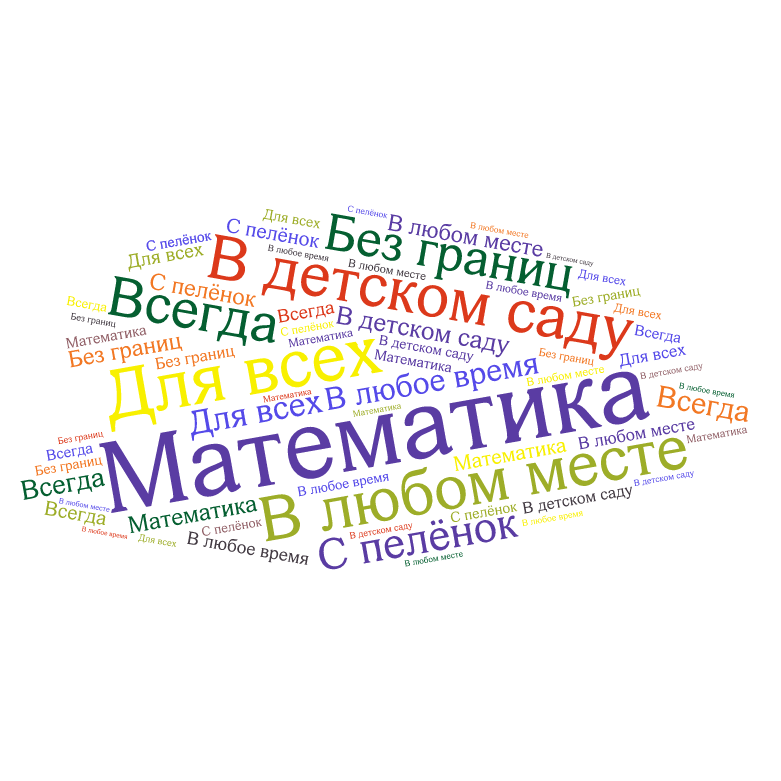 Математика - всегда
© Кафедра дошкольного образования 
© ГАУ ПРО ЯО «Институт развития образования»
Математика в дошкольном образовании: вчера
Поиграем? Порешаем?
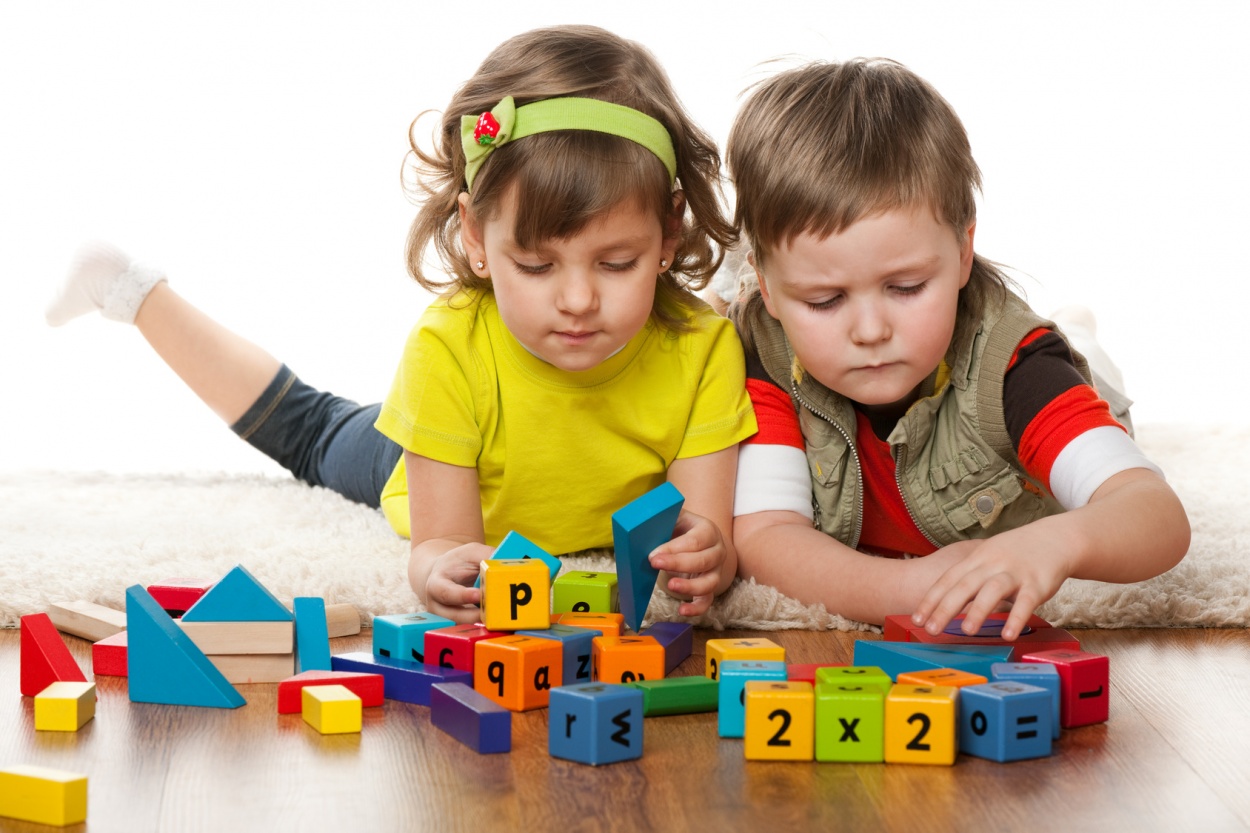 Поиграем? Посчитаем?
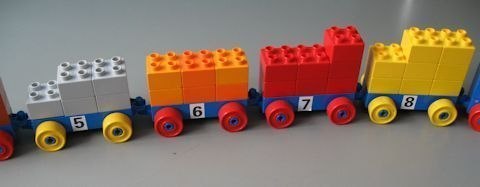 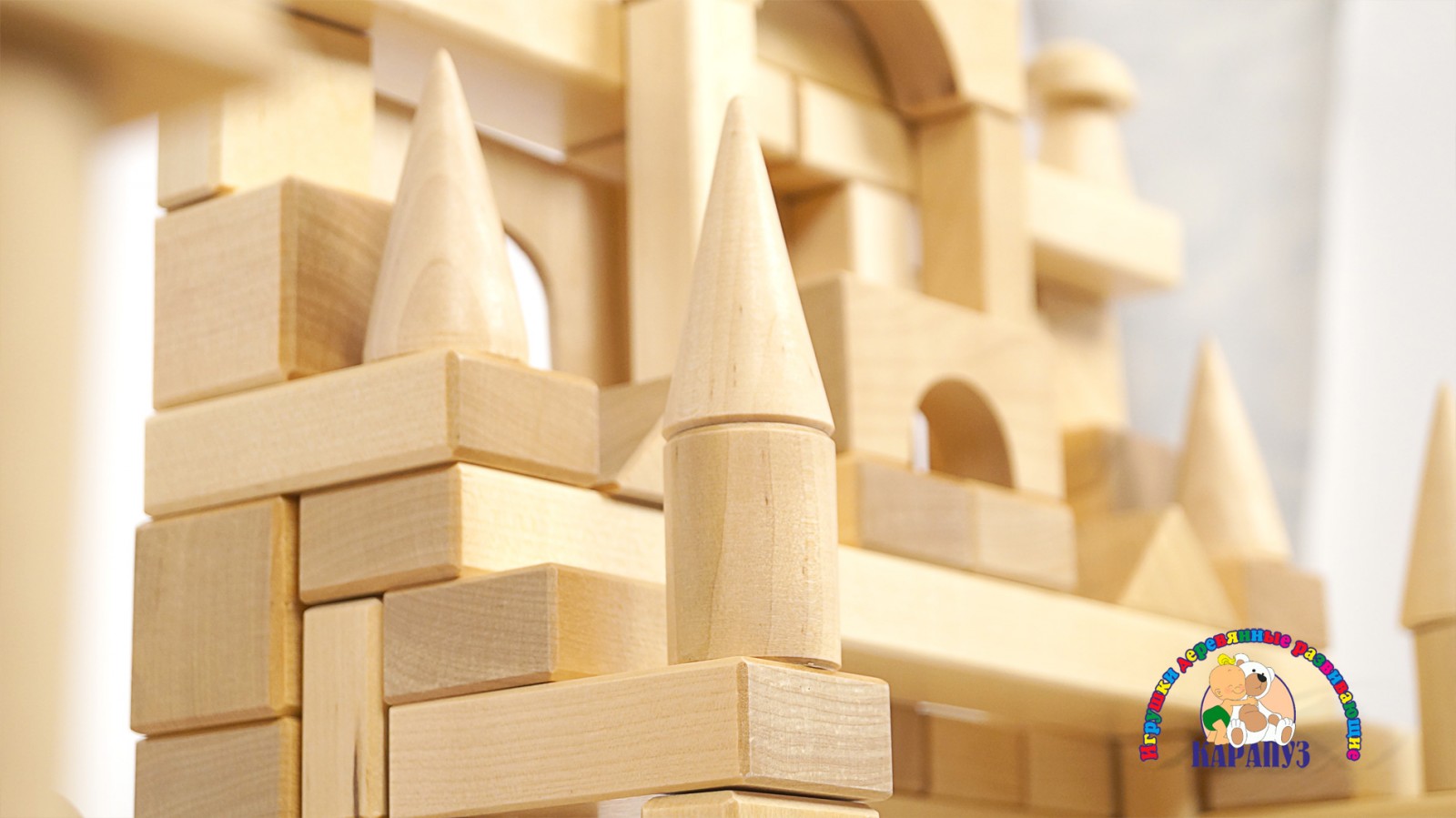 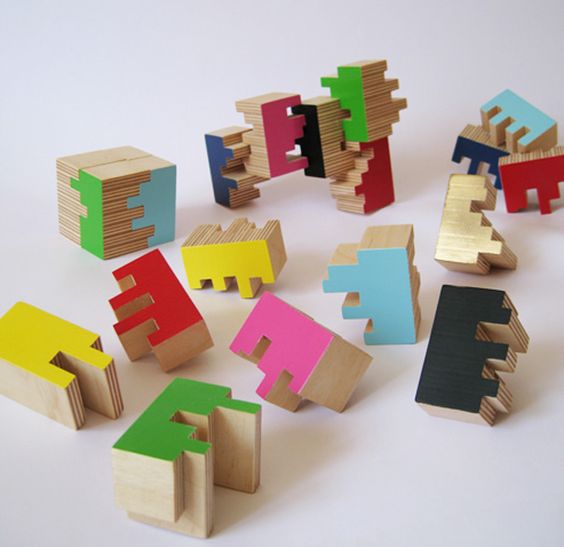 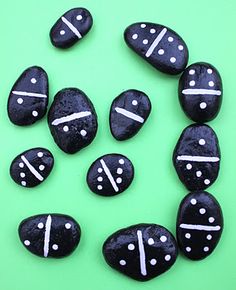 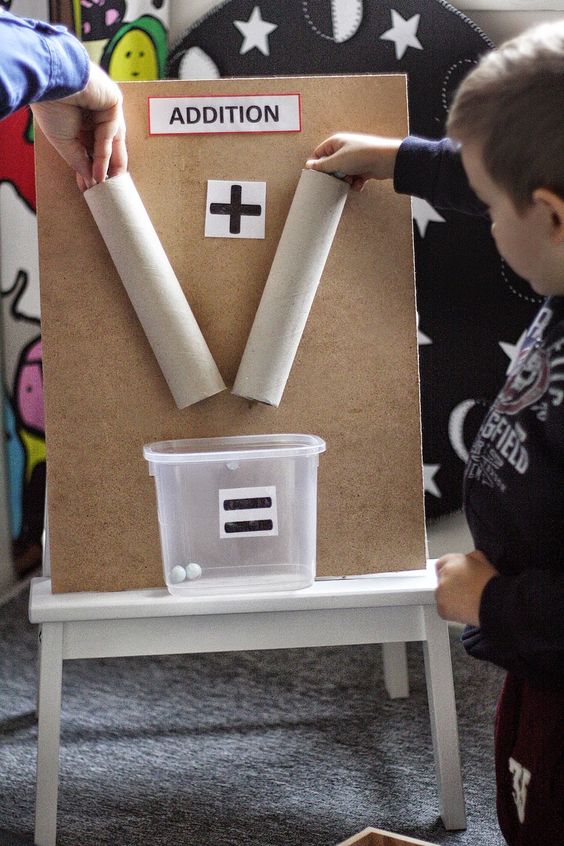 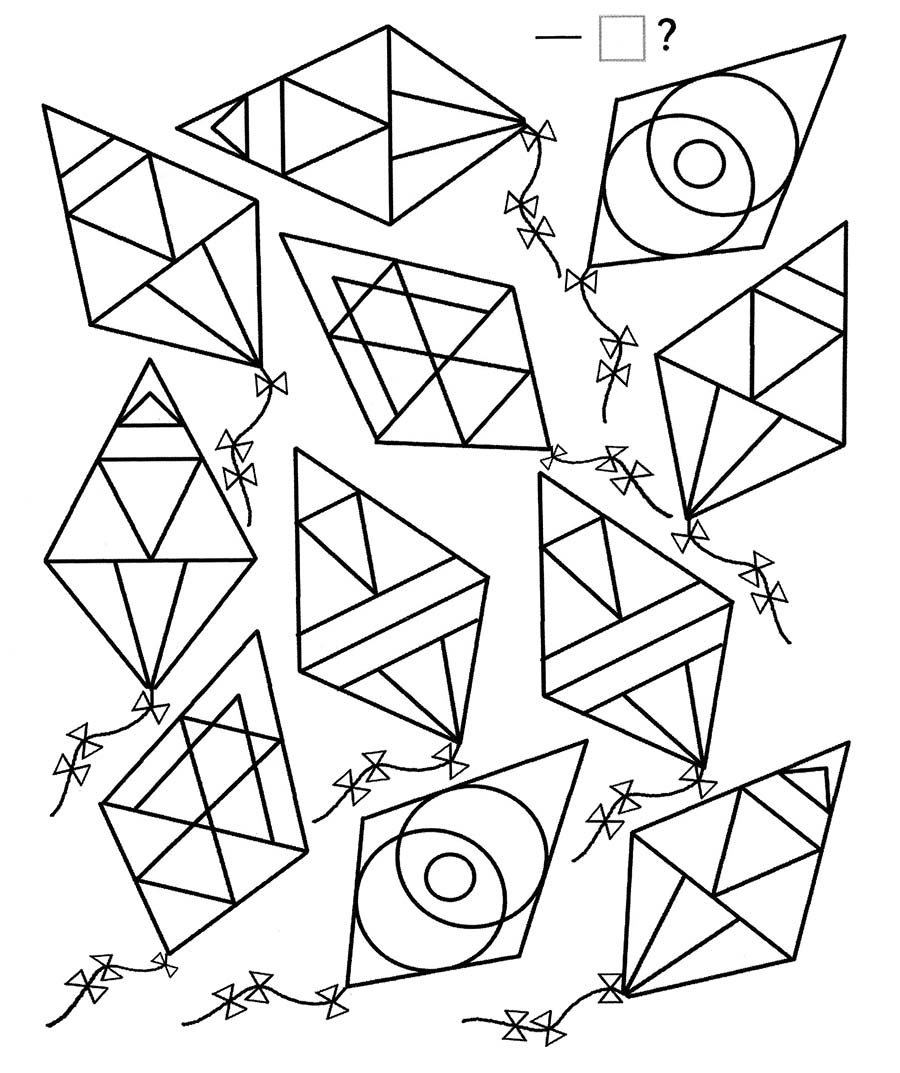 Посчитаем? Порисуем?
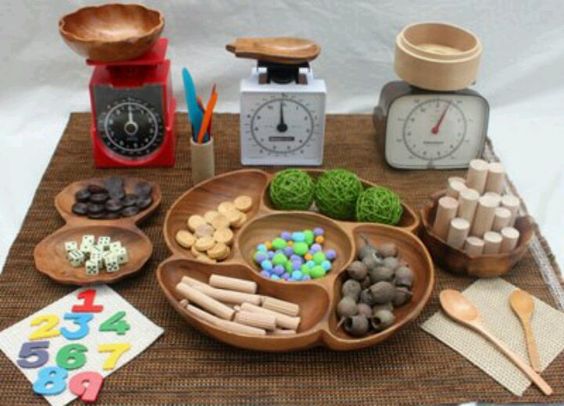 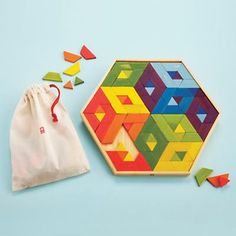 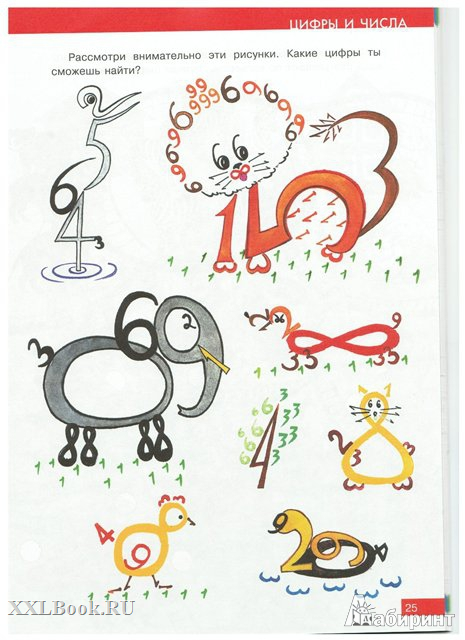 Найди цифры
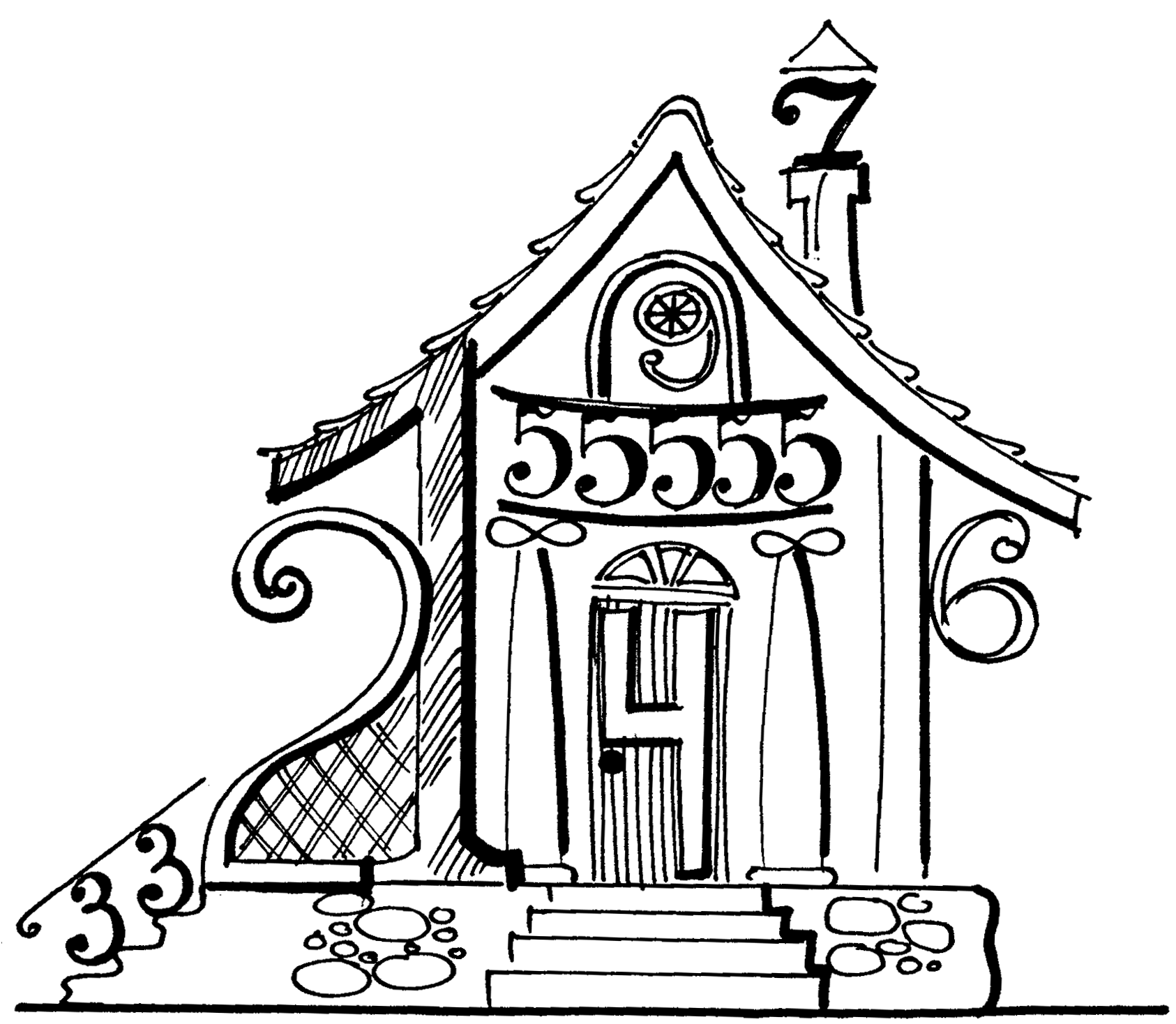 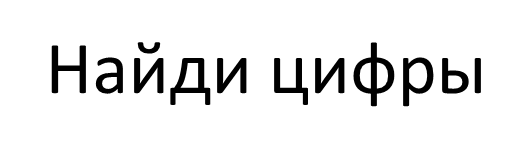 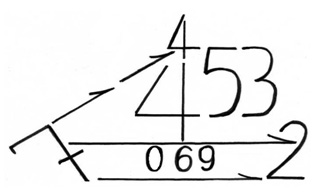 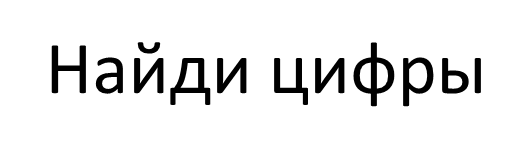